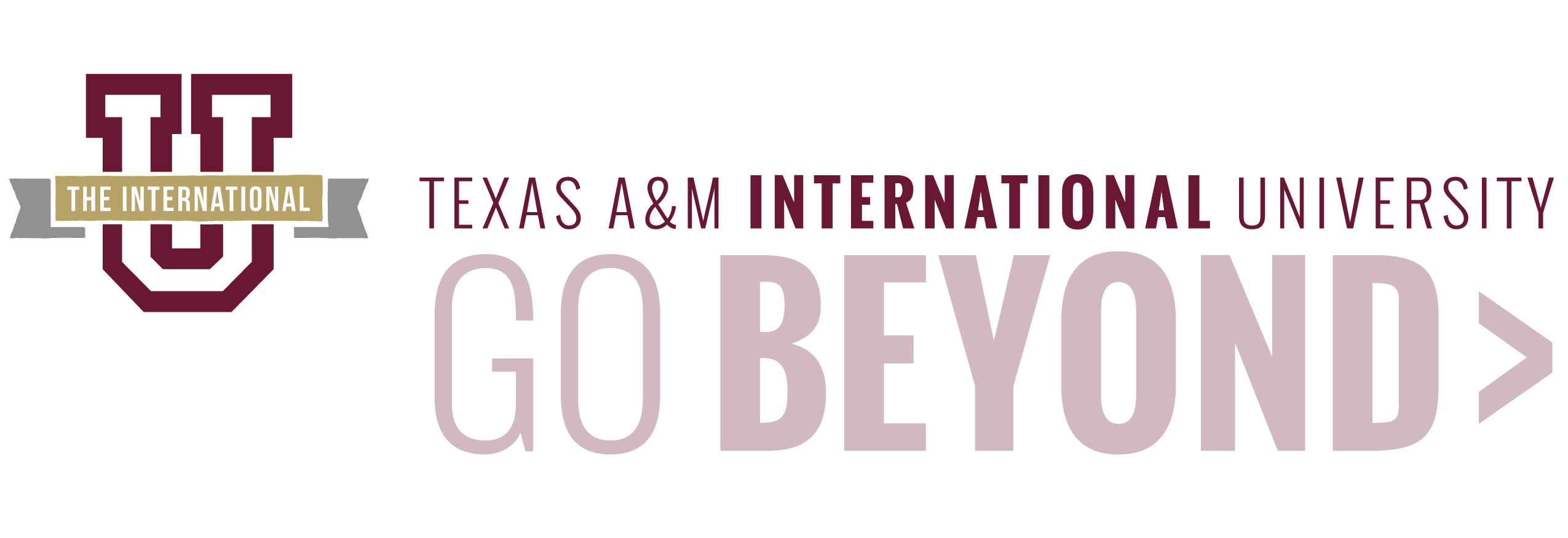 ASSEMBLY
Dr. Pablo Arenaz
August 22, 2016
Institutional Recognition
9th nationally for the value of our degree
…The Economist

22nd safest school in Texas and the 5th safest public institution 									 … NICHE

Top 40 among affordable schools – only College Station ranked higher						… Money Magazine

Number ONE Master’s granting institutions in the country for student success.  We outdid 206 other institutions
… Eduventures
2
College Recognition
MBA Program ranked 3rd nationally among the 50 most affordable

MSCJ ranks 25st among top 50 on-line CJ programs

MPA ranks 31st among top online MPA programs

MS in Counseling Psychology ranks among the top 15 programs based on affordability

The College of Education recognized as the TOP program in Texas among Universities with BS degrees in Education.
3
Faculty Recognition
Rohitha Goonatilake elected to the Chancellor’s Academy of Teacher Educators

Jerry Thompson was named the winner of the Fray Francisco Atanasio Domínguez Award by the Historical Society of New Mexico 

José (Pepe) Cardona-Lopez received the Peruvian Award for Lifetime Contribution to Literature

Jim Norris was awarded the Phi Kappa Phi Love of Learning grant
4
Student Recognition
Stephanie Martínez was appointed by Governor Greg Abbott as the Texas A&&M University System Student Regent.  She is the first female Hispanic and the first TAMIU student to be selected
The DustySWARM team won third place  in the virtual competition and first place in the outreach paper category at the first NASA Swarmathon. The DustyTRON took 16th place at the NASA Robotics Mining Competition
The ENACTUS student group took first place in the regional competition 
TAMIU Mariachi Group took first place at a regional competition this summer in Albuquerque, NM
Jessica Prieto and Keiona Matthews were named All-Americans in basketball.
5
Academic Performance
6
Enrollment Trend	Fall Semesters
7
Semester Credit Hours	Fall Semesters
8
Persistence Rates	First-Year
9
Persistence RatesFirst-Year and Six-Year
10
Degrees Awarded
11
Graduation Rates	Four-Year
12
Graduation Rates	Six-Year
13
Student-Faculty RatioFTSE to FTFE
14
Financial
15
State AppropriationsNet GR (in thousands)
16
FY 2017 Revenue Budget
17
FY 2017 Expense Budget
18
Administrative Cost Ratio
19
Tuition and Fees per FTSEOut-of-State Peer Group
20
Tuition and Fees per FTSEIn-State Peer Group
21
Salary Plans
22
Academic Programs
23
Academic Program Successes
Nursing and Health Sciences
MSN Accredited for eight years 
BSN students passed the NCLEX at 94% and MSN/FNP at 100%
$466,000 grant from Methodist Healthcare Ministries made possible the hiring of six additional faculty members and increased class size from 60 to 100

 Education
Attained a 98% pass rate on TeXes Exam
Expanded Literacy Centers with a grant from LBV Trust 
Retention rates of teachers among the highest in the State
24
Academic Program Successes
AR Sanchez School of Business
Added international trade and logistics options  to the MBA
Expanded concentrations options in the online MBA
IBC Speaker series extremely successful averaging over 350 attendees

Arts and Sciences
Held first international conference on Latin American Communication Research in a Transnational Setting – drawing participants from the United States, México and Europe
The KLRN/TAMIU Studio was officially opened
Initial cohort of Texas Academy students graduated in May.  Over 60% remained at TAMIU
25
Academic Program Success
University College
Revised the Multidisciplinary Degree by creating several  options

The Testing Center was recognized as one of the top 100 CLEP centers in the country

Increased use of both the Writing Center and the Tutoring Center

More faculty are using supplemental instruction
26
Academic Program Success
Library
Added new databases to expand and improve access for faculty and students 
Simplified database searches by interfacing with WorldCat Discovery
Launched new web site
Graduate School/Research
Among the best research compliance operations in the System
VISTA and VITA grants – improved community outreach and literacy centers
Sí Texas grant from MHM is going to change how integrated health care management is done in this region.
27
Administrative Programs
28
Administrative Program Success
Student Success
Created Presidential Scholarship program allowing for automatic awarding of scholarships for academically talented HS students – Noel-Levitz inspired
Increased the number of students in Study Abroad programs and the number of faculty who are leading these programs
Received President’s Award for Community Engagement.  Our students donate thousands of hours to community service
Recruited our largest freshman class 
Discover TAMIU success - bringing the Community to TAMIU

Athletics
Eight of 11 teams competed in post-season play
84 student-athletes were named to the Heartland Conference Academic Honor Roll representing 30% of athletes
29
Administrative Program Success
Development
Created a Student Philanthropy Council whose job it is to instill a giving spirit in students.  This year, they raises $7,000 and established a new endowed scholarship
Largest participation in the ring ceremony this spring
Have seen increased participation in career fairs by both students and employers
Nearly 30% of seniors participated in inagural senior campaign

Public Relations and Marketing
Relaunched TAMIU.edu
Improved our social media presence as well as our local media presence
Received 20 national industry awards
30
University Success
Texas A&M Law School in Ft. Worth held a three week Border Law course at TAMIU this summer.  They engaged the university community,  local, state and federal law enforcement in the region and the local judiciary and attorneys. Five TAMIU students participated in the course 
 
This collaboration will continue and possibly expand to include guaranteed admission, similar to the medical school programs 

An agreement was signed with the University of Texas School of Public Health to develop a joint BS/MS in Health Informatics
31
Coming Year
32
Academic Program Development
33
Coming Year
SACS follow-up report will be submitted this month.  However, we still need to be vigilant and continue to engage in assessment of our courses and programs  

Will launch Signature Courses in the spring.   We have had a great response to the call for proposals.  Twelve proposals have been accepted

We will launch the Presidential Speaker Series this fall.  Catheryn Weitman is chairing a committee looking at potential speakers

QEP is in full swing. There will be ample opportunity this year for training on critical thinking strategies and assessments
34
Coming Year
Program accreditation for Engineering, Counseling Psychology and Music
Compliance will take up more and more of our time and effort.
Legislative Session
Outcomes-based funding a possibility
LAR - $6M over biennium for engineering
Budget uncertainties
Marketable Skills and 60 by 30 Coordinating Board Plan
Campus Carry
35
Capital Plan Update
36
Capital Plans
37
NEW ACADEMIC/LABORATORY BUILDING
38
39
40
41
42
43
44